Visualization and auxiliary tools development in BM@N experiment
Peter Klimai
MIPT-NPM Projects for BM@N
MIPT-NPM projects for BM@N:
Visualization service event display
Monitoring service
NICA-Scheduler multiplatform GUI
Slow control viewer

The work is supervised by Tagir Aushev from MIPT-HEP laboratory.

About MIPT-NPM:
http://npm.mipt.ru/ru/
https://research.jetbrains.org/groups/npm
20-Apr-2020
Visualization and auxiliary tools development in BM@N experiment
2
Visualization – Event Display Next-Gen
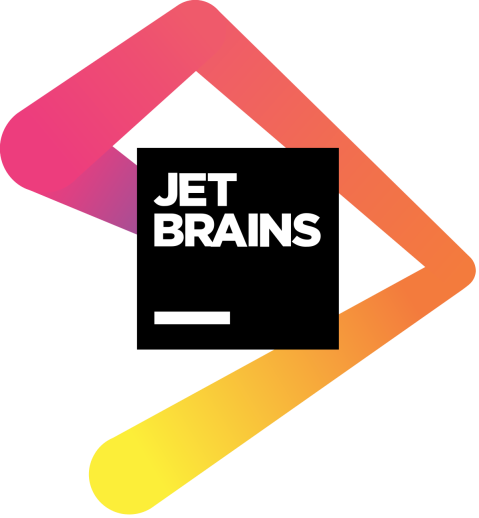 Sponsored by
20-Apr-2020
Visualization and auxiliary tools development in BM@N experiment
3
Service-based architecture
Harder to implement, but much easier to maintain
Services could be developed or replaced without changing core functionality
Fast service development cycle
Easy to move to new infrastructure or scale
https://dev.to/alex_barashkov/microservices-vs-monolith-architecture-4l1m
20-Apr-2020
Visualization and auxiliary tools development in BM@N experiment
4
[Speaker Notes: Monolith problems:
All components use tight coupling -> a lot of errors
Everything must be deployed as a single bundle/framework -> slow feature implementation
Must be one size to fit them all -> no customization]
Visualization as a service
Visualization runs as a stand-alone service
It communicates with other services via HTTP
The service itself uses plugin system to include new visualization types
Adapters are made to convert ROOT/GEANT/whatever format into visualization tree
20-Apr-2020
Visualization and auxiliary tools development in BM@N experiment
5
Introducing DataForge-VIS
Developed as Kotlin multiplatform application
Available at https://github.com/mipt-npm/dataforge-vis
DataForge-VIS features
Working Three-JS rendering engine
Caching and template usage for performance optimization
Styling capabilities
Layering
Implementation for all primitives needed for BM@N geometry
Basic online object manipulation capabilities
Complete reader for GDML format
20-Apr-2020
Visualization and auxiliary tools development in BM@N experiment
6
Muon Monitor Demo
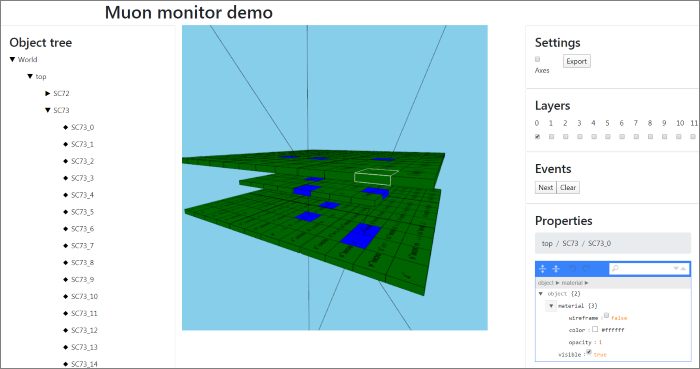 20-Apr-2020
Visualization and auxiliary tools development in BM@N experiment
7
BM@N Geometry
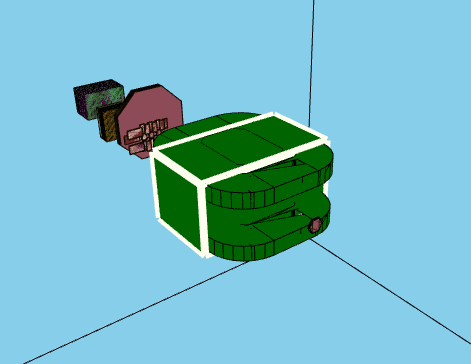 20-Apr-2020
Visualization and auxiliary tools development in BM@N experiment
8
Current work and plans
Finalization of ROOT plugin to convert TGeoManager to JSON
https://github.com/Unrealf1/RootExtraction
VR via Three-JS
OpenGL backend
Non-3D plugins
jupyter-kotlin integration (JetBrains internships, summer 2020)
20-Apr-2020
Visualization and auxiliary tools development in BM@N experiment
9
Monitoring Service
20-Apr-2020
Visualization and auxiliary tools development in BM@N experiment
10
Monitoring Service - Task
Monitoring Service Features
Ping and PG-SQL request to check database status
Configurable via JSON file
Email notifications
Response time stored in InfluxDB
Use Grafana for visualization and additional alerting
Sources:
https://git.jinr.ru/nica/bmnroot/-/tree/dev/uni_db/services/monitoring
20-Apr-2020
Visualization and auxiliary tools development in BM@N experiment
11
Monitoring Service - Components
Monitoring Service
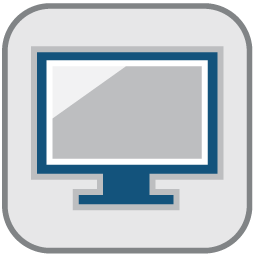 Monitored Host(s)
Monitored Hosts
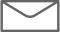 Monitored Hosts
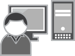 ICMP ping
PG-SQL request
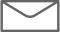 Mail server
InfluxDB
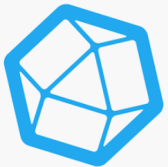 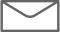 Grafana Web UI
Grafana
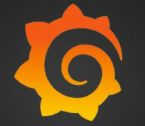 20-Apr-2020
Visualization and auxiliary tools development in BM@N experiment
12
Configuration File Example
"server-centos2": {
      "SERVER": "192.168.65.62",
      "DBMS": "PGSQL",
      "PORT": 5432,
      "DBNAME": "books_store",
      "USER": "bookuser",
      "PASS": "***",
      "NOTIFY": 
"mail5.jinr.ru,mail6.jinr.ru"
    }
  },

  "OUTPUT": {
    "DBMS": "INFLUXDB",
    "SERVER": "192.168.65.52",
    "PORT": 8086,
    "DBNAME": "pgsqltest",
    "USER": "influx",
    "PASS": "***",
    "NOTIFY": "mail1.jinr.ru,mail2.jinr.ru"
  },
{
  "PING": {
    "server1": {
      "IP": "192.168.65.116",
      "NOTIFY": "mail1.jinr.ru"
    },
    "router1": {
      "IP": "10.254.0.41",
      "NOTIFY": "mail2.jinr.ru"
    }
  },
  "DATABASE": {
    "server1": {
      "SERVER": "192.168.65.116",
      "DBMS": "PGSQL",
      "PORT": 5432,
      "DBNAME": "testdb",
      "USER": "testuser",
      "PASS": "***",
      "NOTIFY": "mail3.jinr.ru"
    },
"INTERVAL_SEC": 60,

  "MAIL": {
    "SERVER": "smtp.yandex.ru",
    "PORT": 587,
    "USER": "***",
    "PASS": "***"
  },

  "LOG": "mail1.jinr.ru,mail2.jinr.ru",
  "NAME": "Monitoring Service"
}
20-Apr-2020
Visualization and auxiliary tools development in BM@N experiment
13
Grafana View
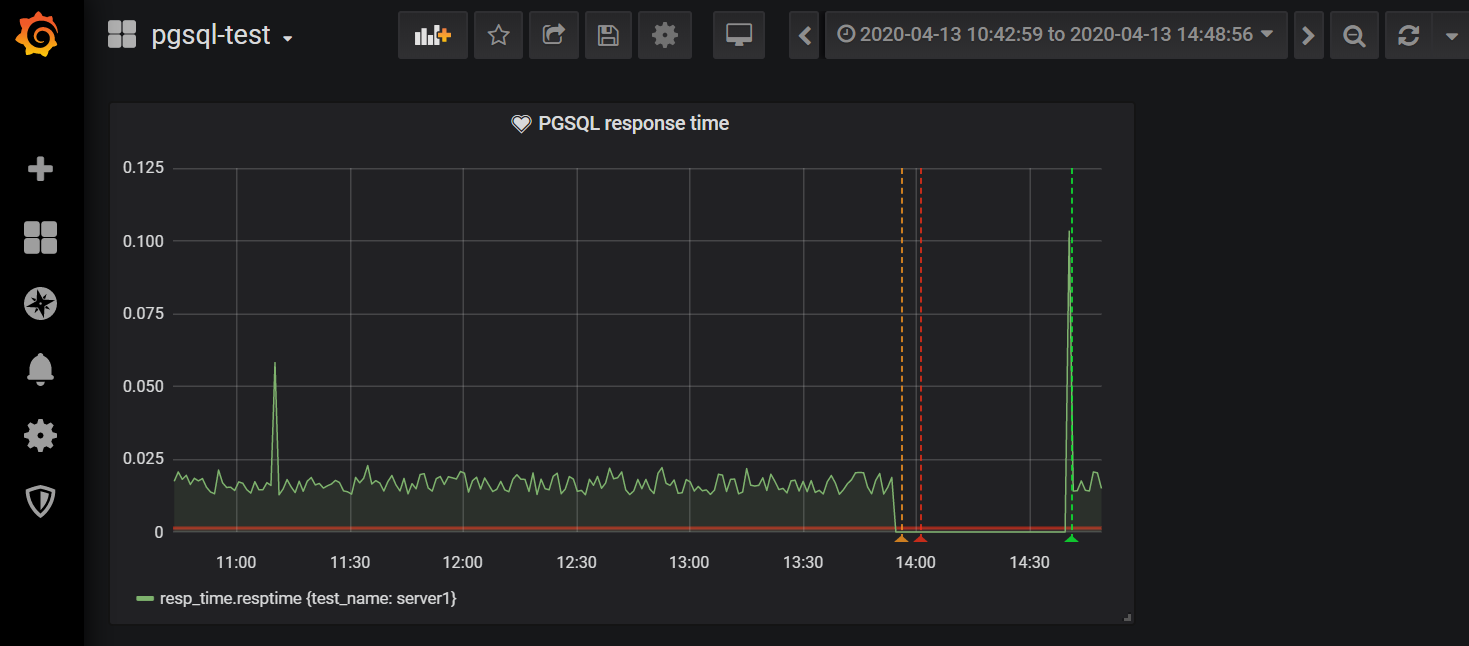 20-Apr-2020
Visualization and auxiliary tools development in BM@N experiment
14
Email Examples
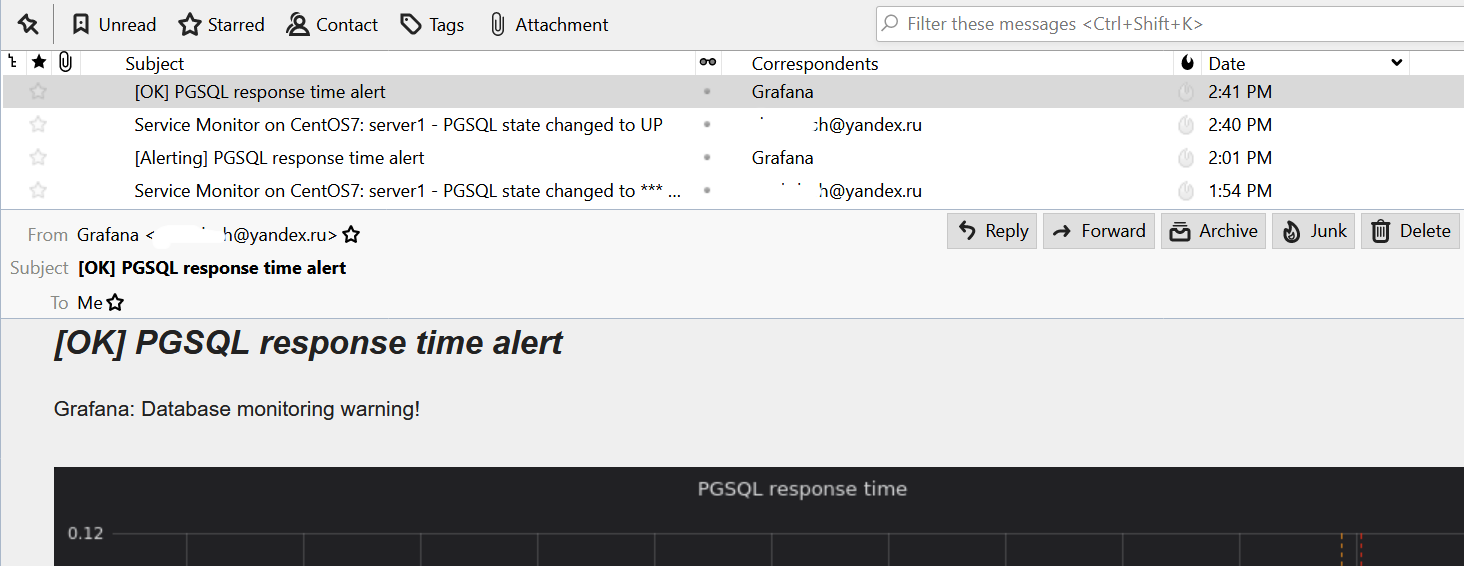 20-Apr-2020
Visualization and auxiliary tools development in BM@N experiment
15
Scheduler-GUI
20-Apr-2020
Visualization and auxiliary tools development in BM@N experiment
16
NICA Scheduler Configurator: Task
NICA-Scheduler is a module of BmnRoot software
Uses existing batch system (SLURM, SGE, Torque) to distribute user jobs on the cluster 
Jobs for distributed execution are described and passed as XML file:$ nica-scheduler my_job.xml
Details: http://bmn.jinr.ru/nica-scheduler/
Task: Create a GUI editor for scheduler XML files
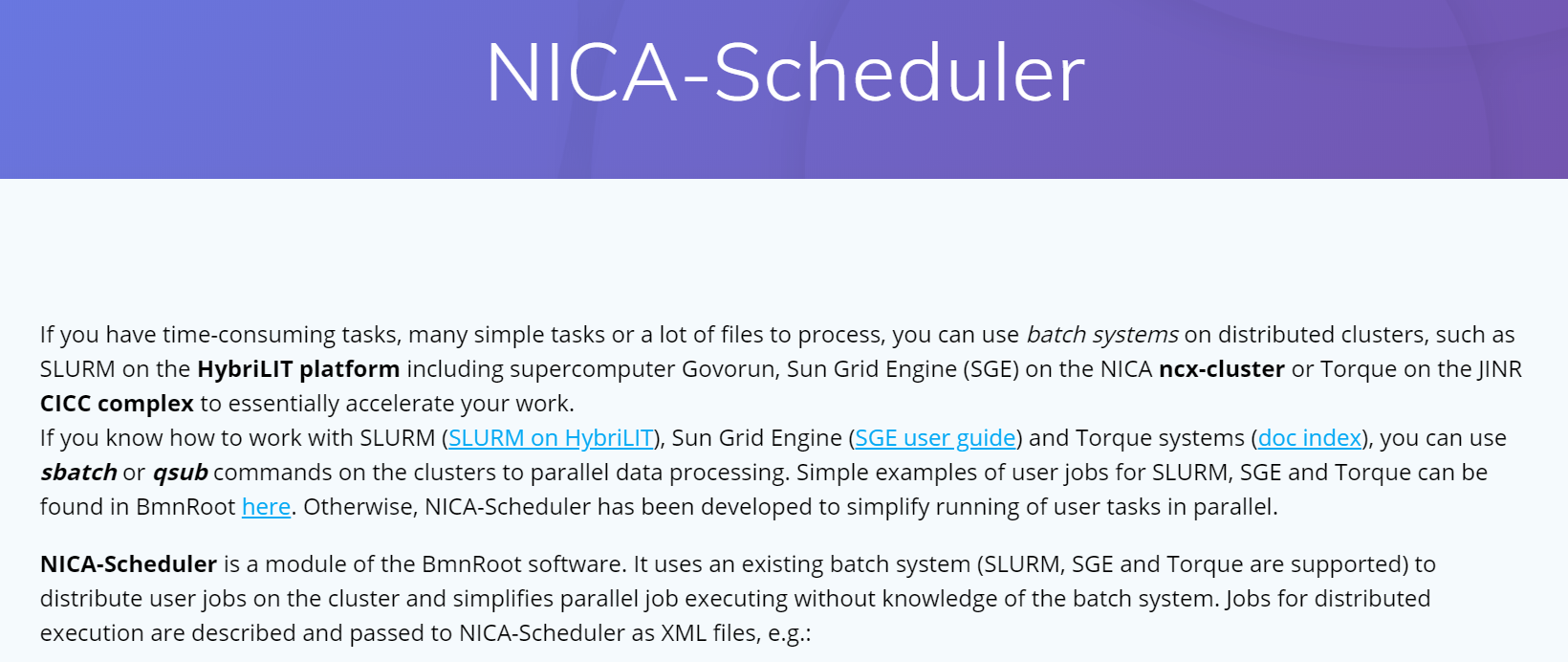 20-Apr-2020
Visualization and auxiliary tools development in BM@N experiment
17
Example of NICA-Scheduler Job
<job name="reco_job">   
  <macro path="$VMCWORKDIR/macro/mpd/reco.C" start_event="0" event_count="1000" add_args="local">    
    <file input="$VMCWORKDIR/macro/mpd/evetest1.root" output="$VMCWORKDIR/macro/mpd/mpddst1.root"/>    
    <file input="$VMCWORKDIR/macro/mpd/evetest2.root" output="$VMCWORKDIR/macro/mpd/mpddst2.root"/>    
    <file sim_input="energy=3,gen=urqmd" output="~/mpdroot/macro/mpd/evetest_${counter}.root"/>     
  </macro>   
  <run mode="global" count="25" config="~/mpdroot/build/config.sh"/> 
</job>
It is perfectly fine to create such a file using a text editor.
You have to remember or look up XML tag and attribute names and make sure XML syntax is valid.
20-Apr-2020
Visualization and auxiliary tools development in BM@N experiment
18
NICA-Scheduler-GUI Details
Written as a Kotlin Multiplatform application
Runs as JavaScript in browser, or in JVM
Using the same data model defined in Common part
Libraries used:
xmlutil (https://github.com/pdvrieze/xmlutil)
Kotlinx-HTML (https://github.com/Kotlin/kotlinx.html)
Bootstrap (https://getbootstrap.com/)
TornadoFX (https://github.com/edvin/tornadofx)
Available at https://git.jinr.ru/nica_modules/mpd-scheduler-gui
20-Apr-2020
Visualization and auxiliary tools development in BM@N experiment
19
Going multiplatform
JVM
JVM
Cross-platform on desktops
Easier to develop and maintain
In future can support: Full execution control
Problems with deployment on systems without JVM

JavaScript GUI using the same model
Does not require installation. Could be run from Web site or from local file
Shares model with desktop via Kotlin-multiplatform technology
Has almost the same functionality
JS
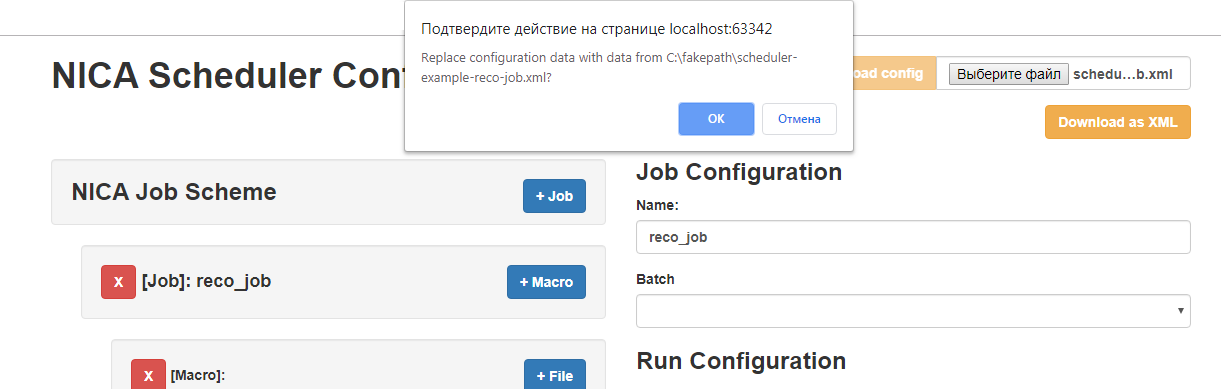 20-Apr-2020
Visualization and auxiliary tools development in BM@N experiment
20
New design for JS version
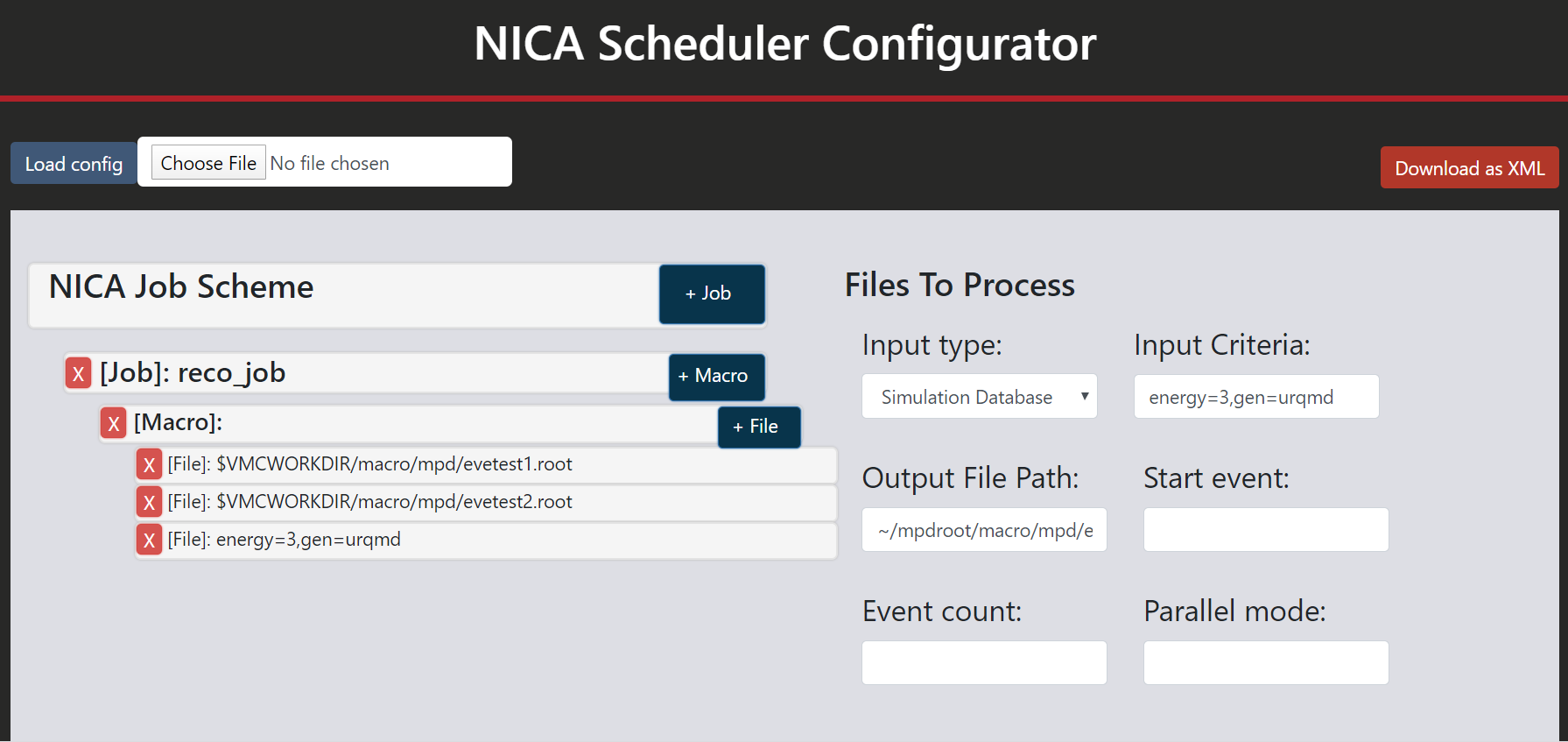 20-Apr-2020
Visualization and auxiliary tools development in BM@N experiment
21
Slow Control Viewer
20-Apr-2020
Visualization and auxiliary tools development in BM@N experiment
22
Slow control viewer example
SC data
Run data
20-Apr-2020
Visualization and auxiliary tools development in BM@N experiment
23
Slow control viewer status
All components prepared and tested
Repository available at https://git.jinr.ru/vchernov/bmn-visualisation
20-Apr-2020
Visualization and auxiliary tools development in BM@N experiment
24
Thank You!
20-Apr-2020
Visualization and auxiliary tools development in BM@N experiment
25